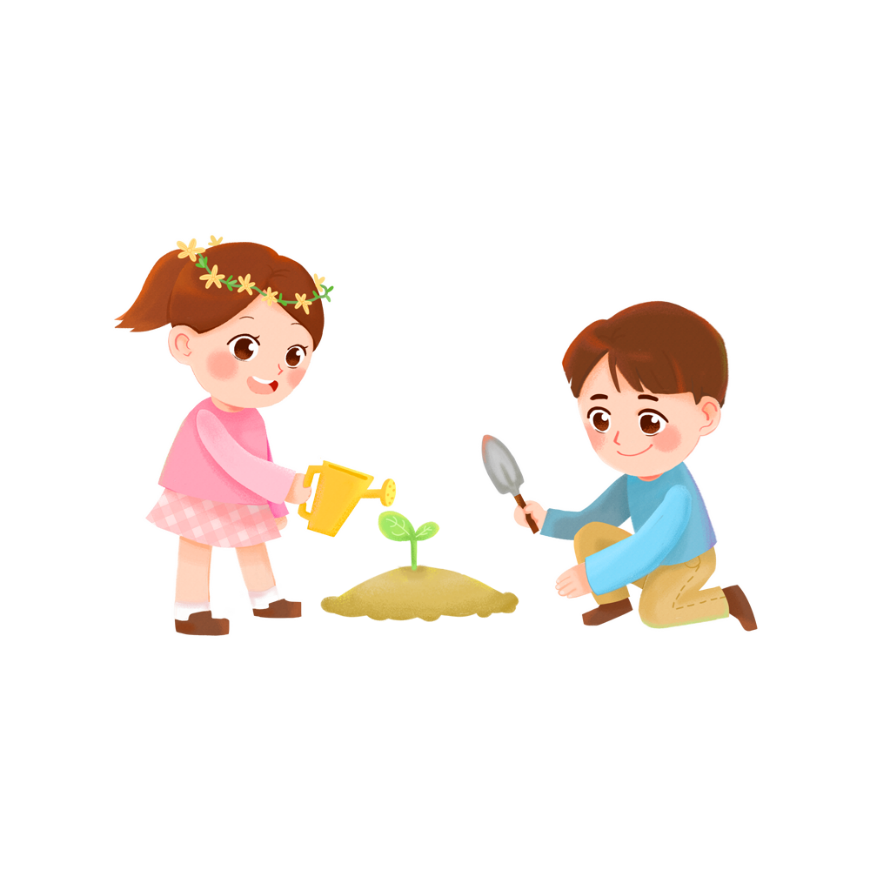 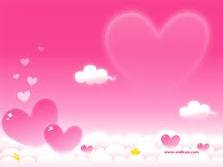 TRƯỜNG TIỂU HỌC HÙNG THẮNG
Chủ đề 4: 
VẺ ĐẸP CỦA KHỐI
Tiết 1
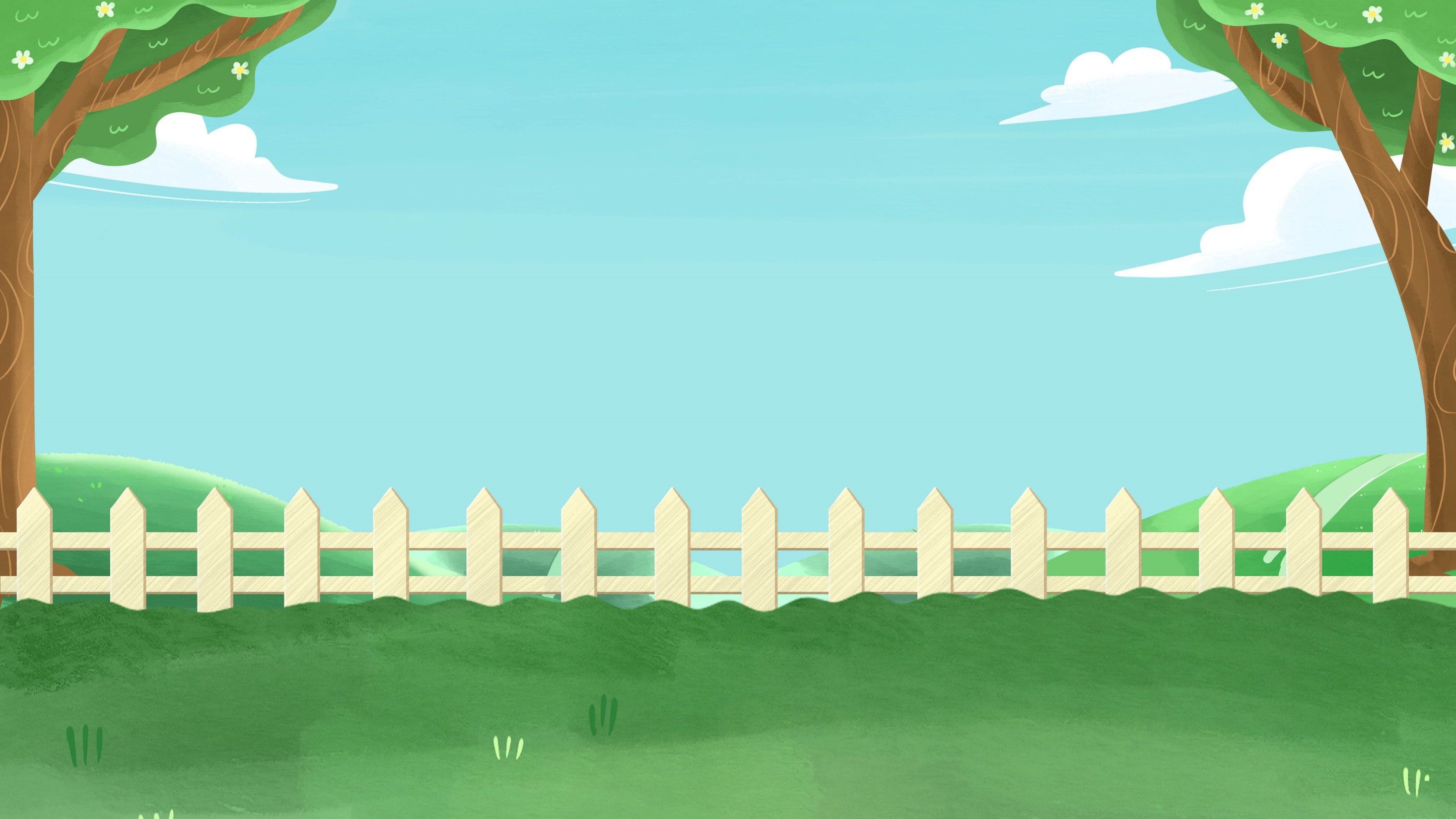 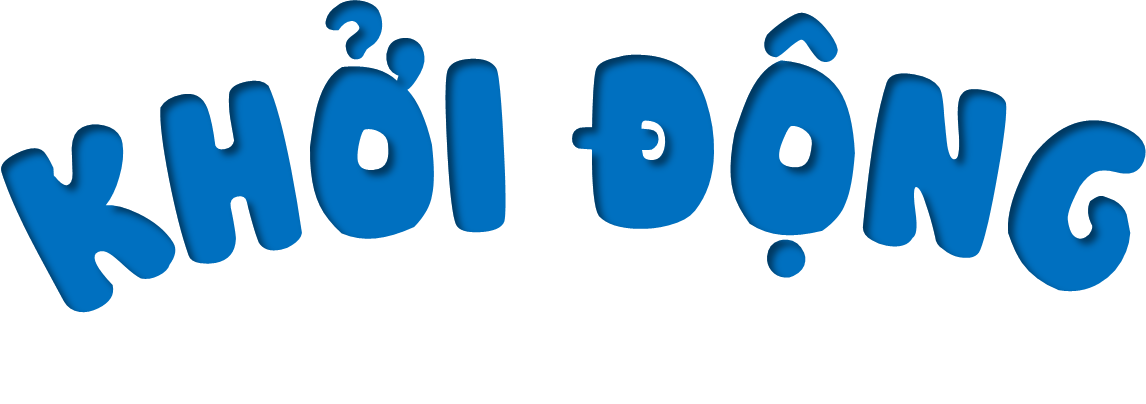 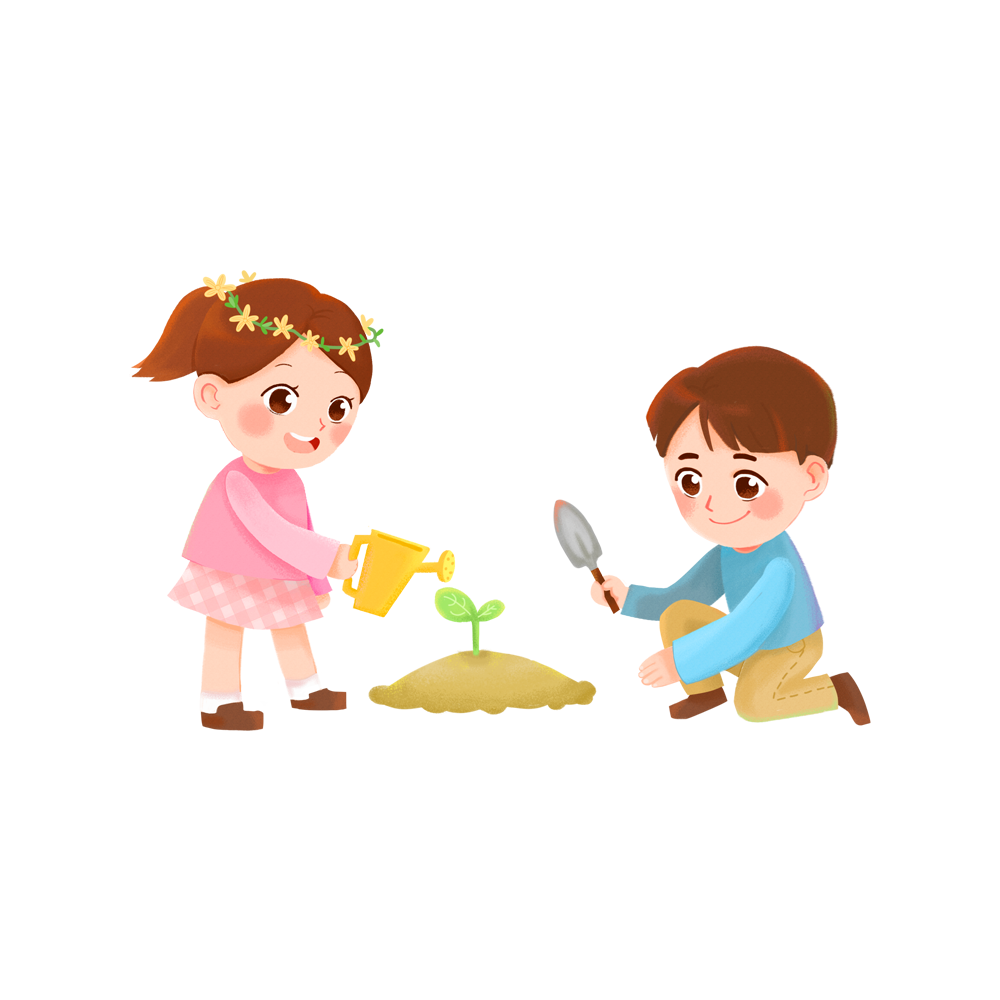 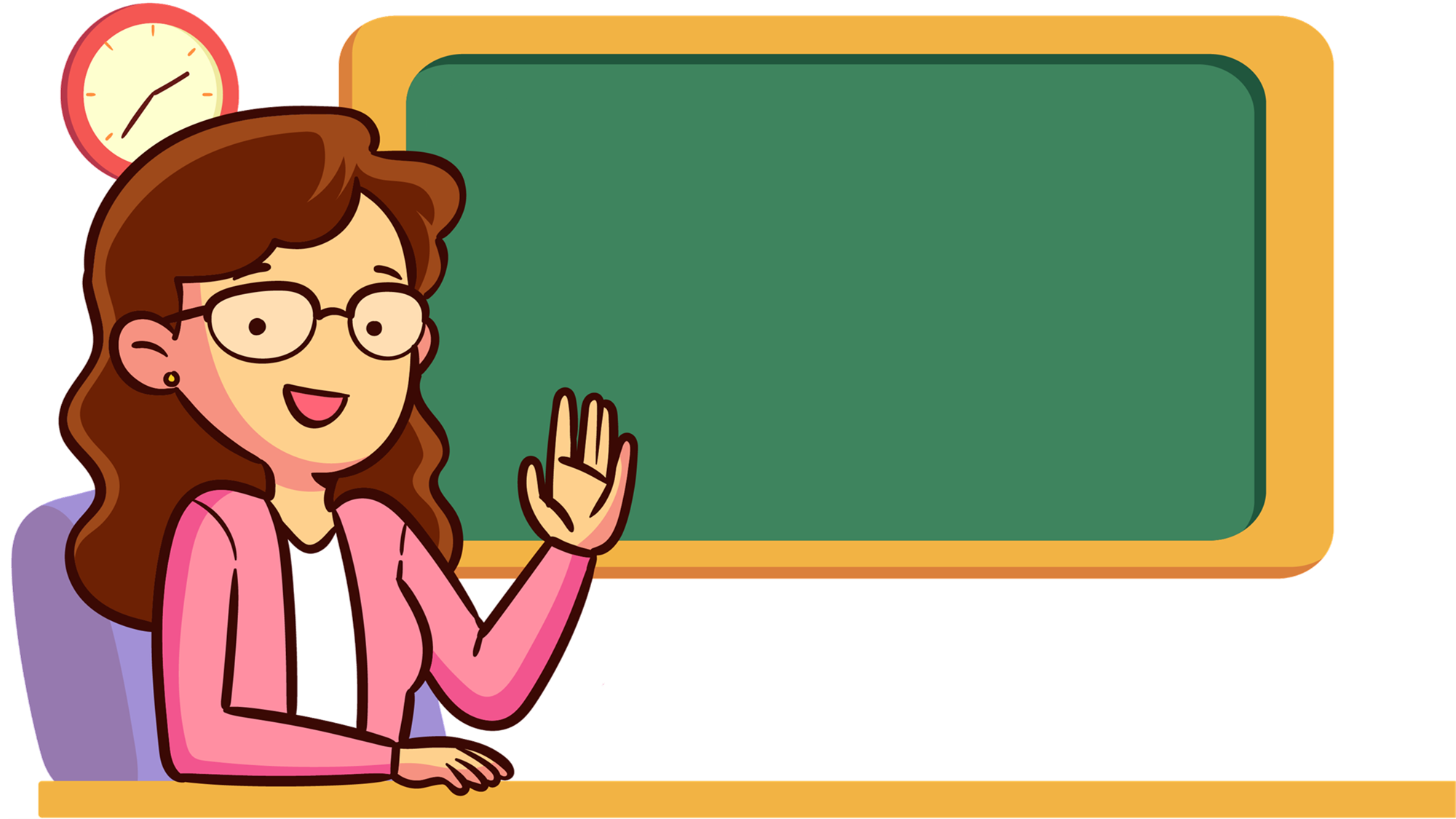 THI KỂ TÊN CÁC KHỐI
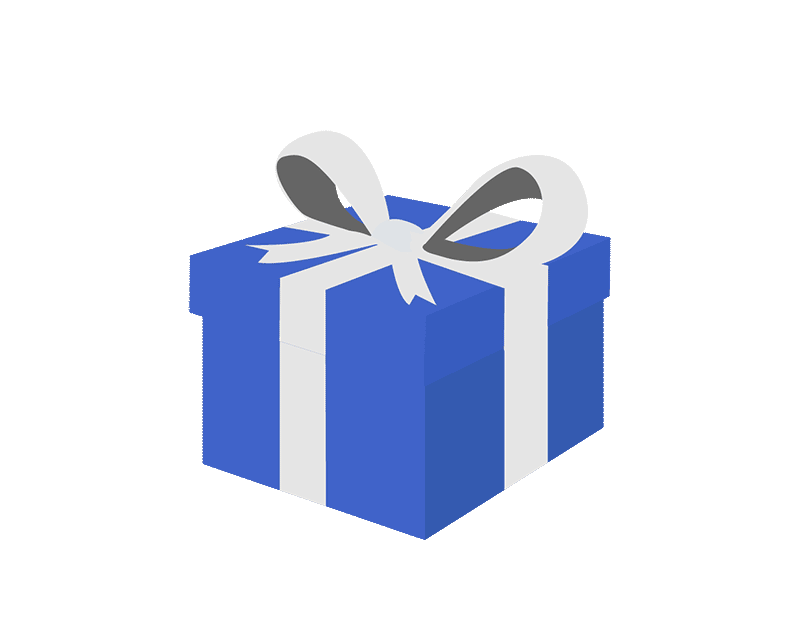 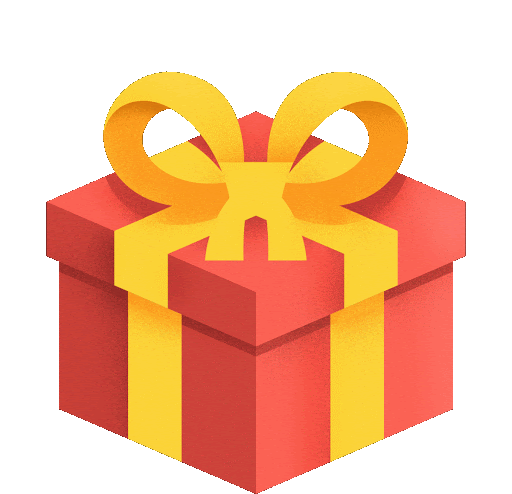 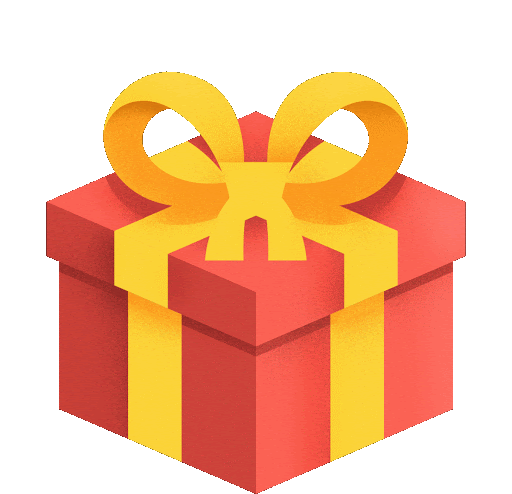 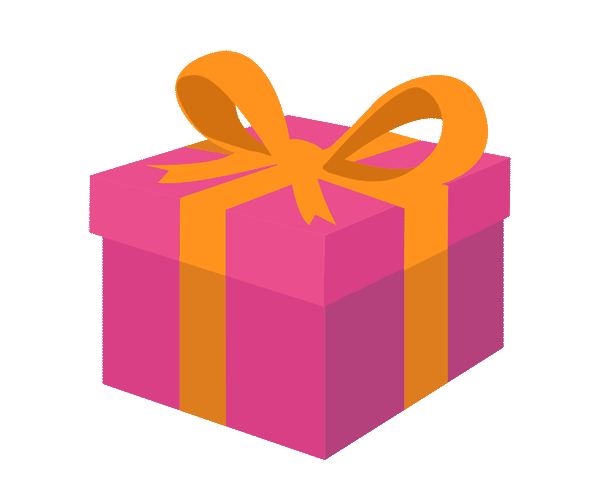 Qua trò chơi khởi động, em hãy cho cô biết bài vẽ khối đã học ở lớp mấy?
* Đã học ở lớp 1 -  Chủ đề 6 : bài sáng tạo từ những khối cơ bản
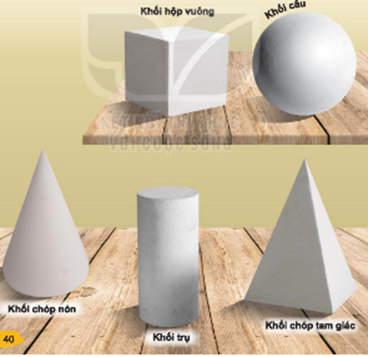 *Đã học ở lớp 2 - Chủ đề 5 : bài sự kết hợp thú vị của khối
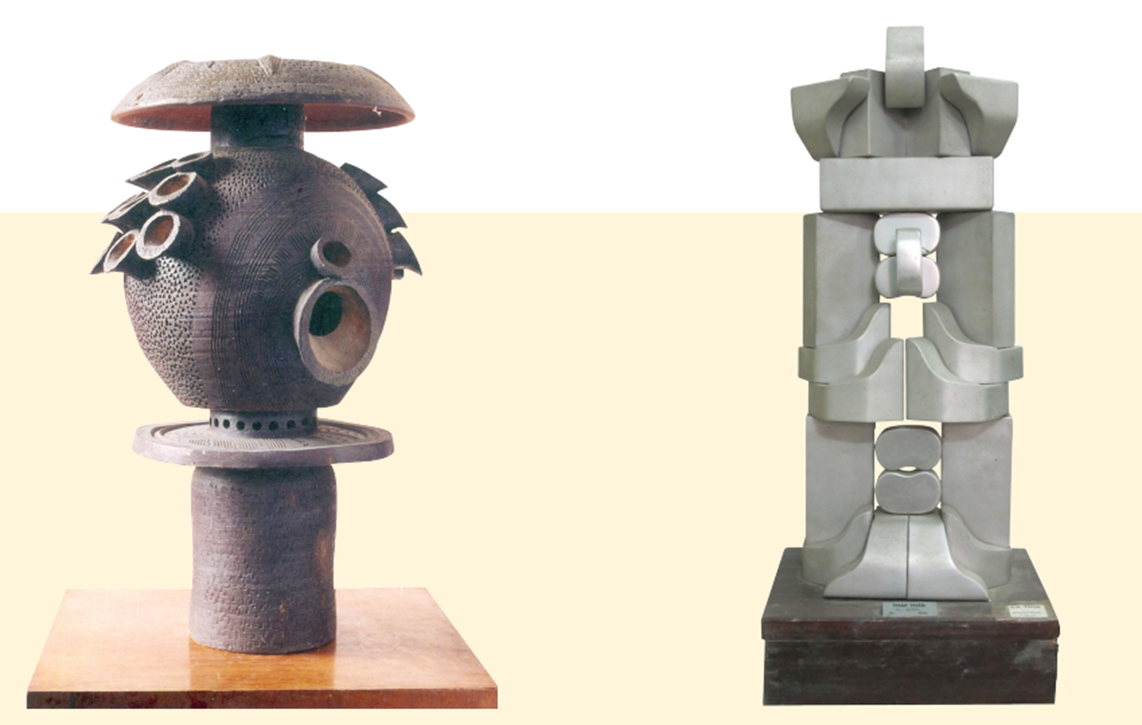 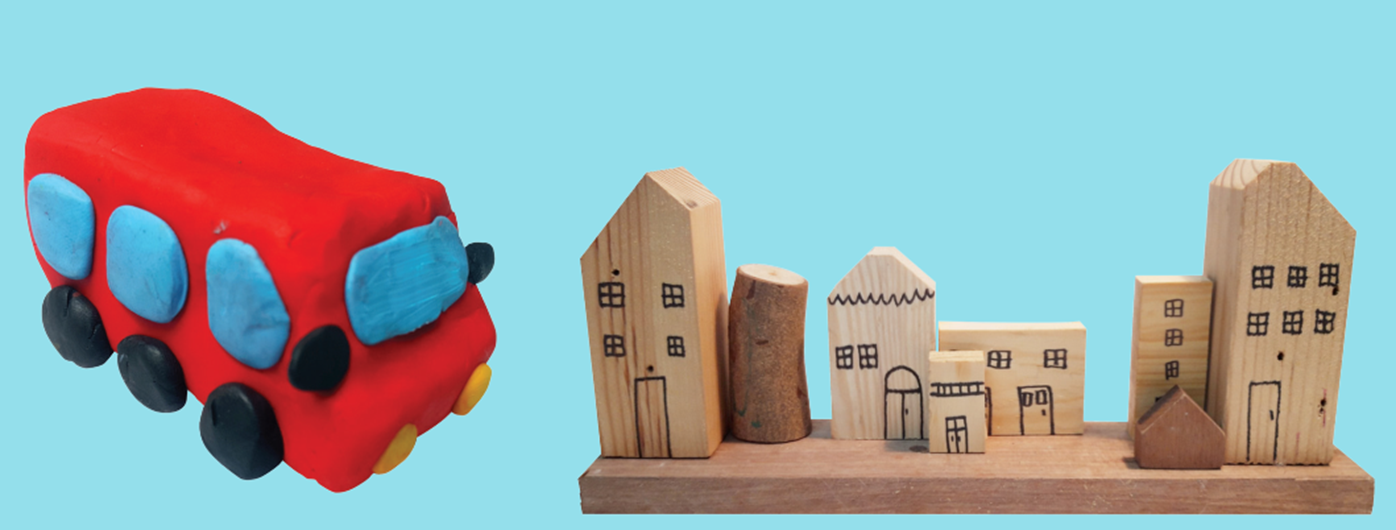 Qua lớp 3 các em sẽ biết được sâu hơn về bản chất của khối
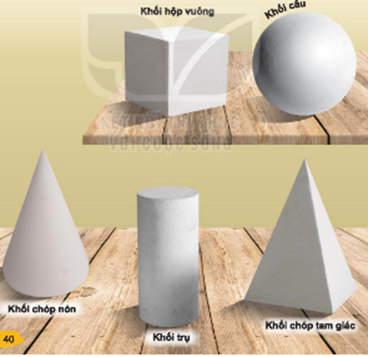 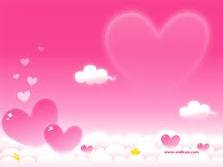 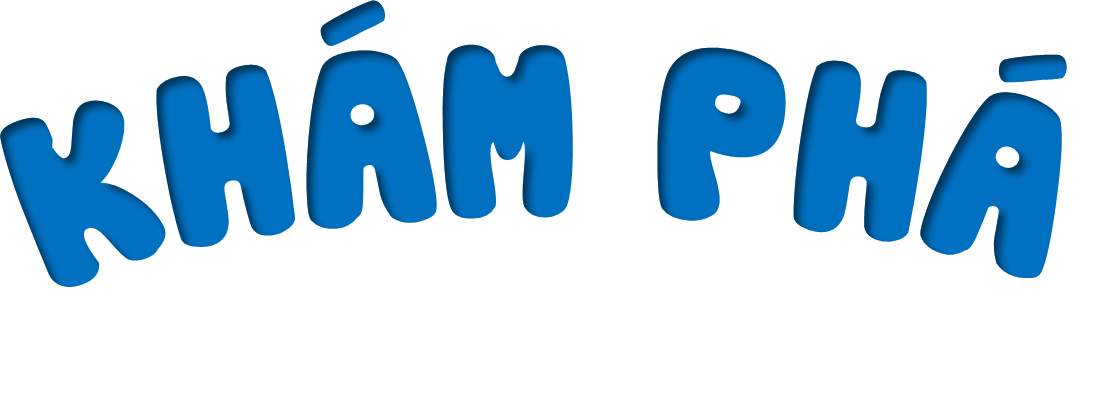 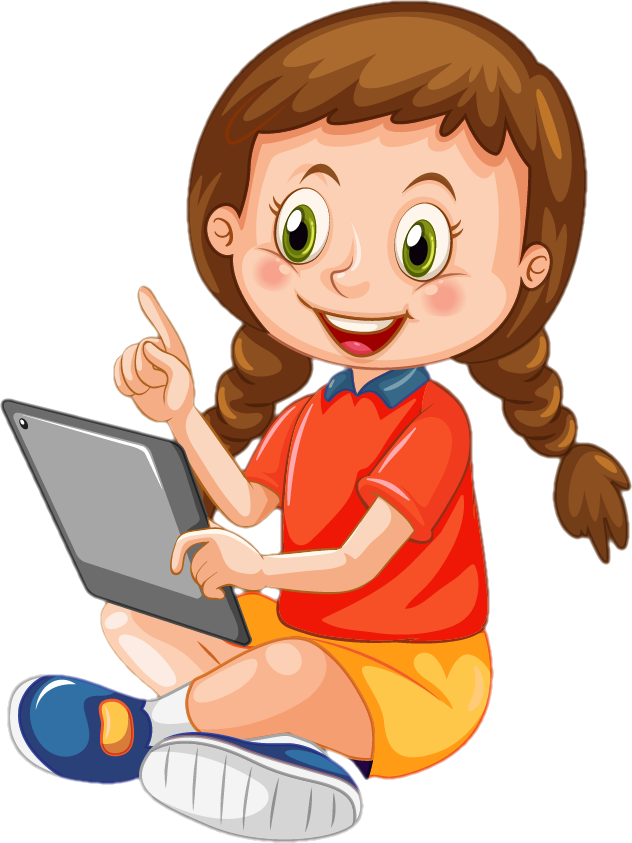 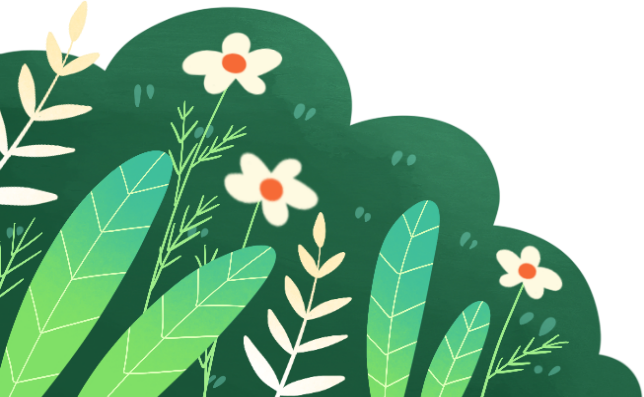 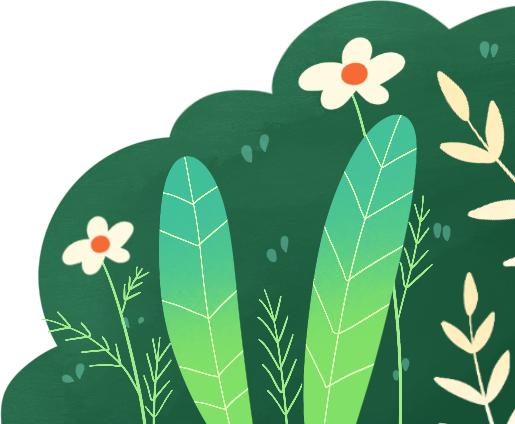 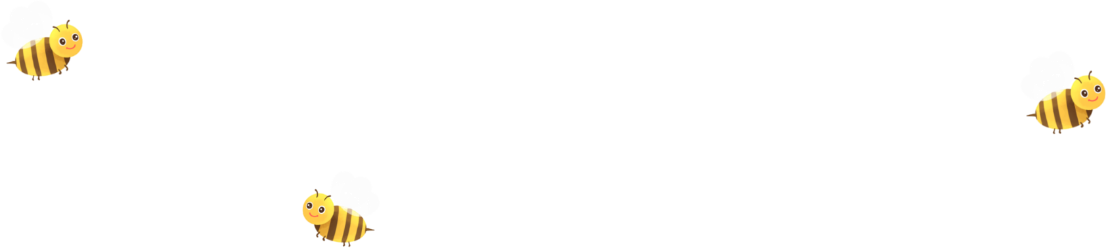 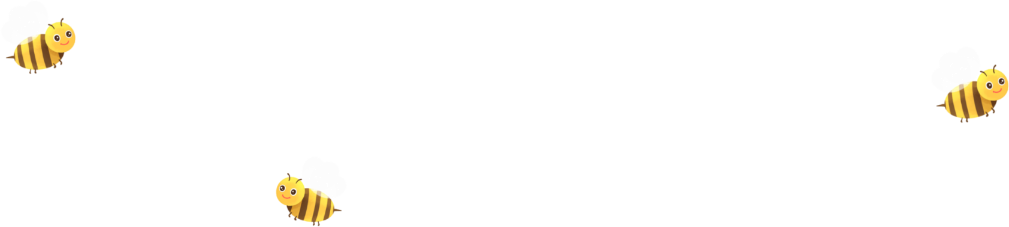 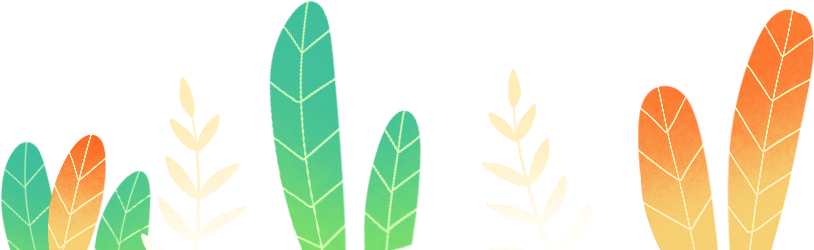 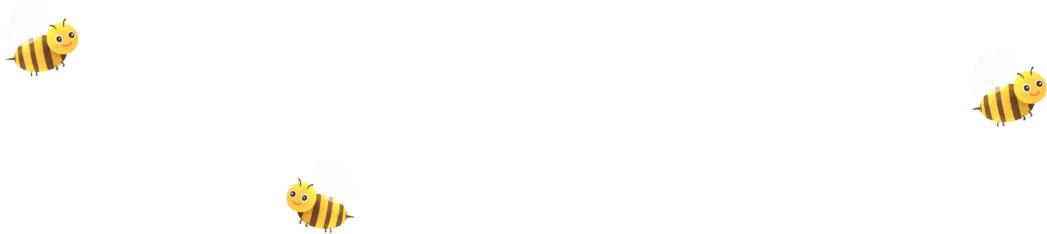 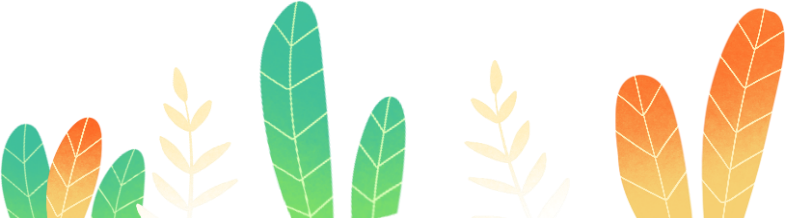 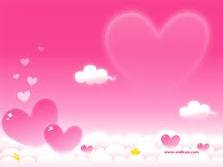 1. Một số biểu hiện của khối tạo cảm giác
Quan sát hình và cho biết đó là khối gì ?
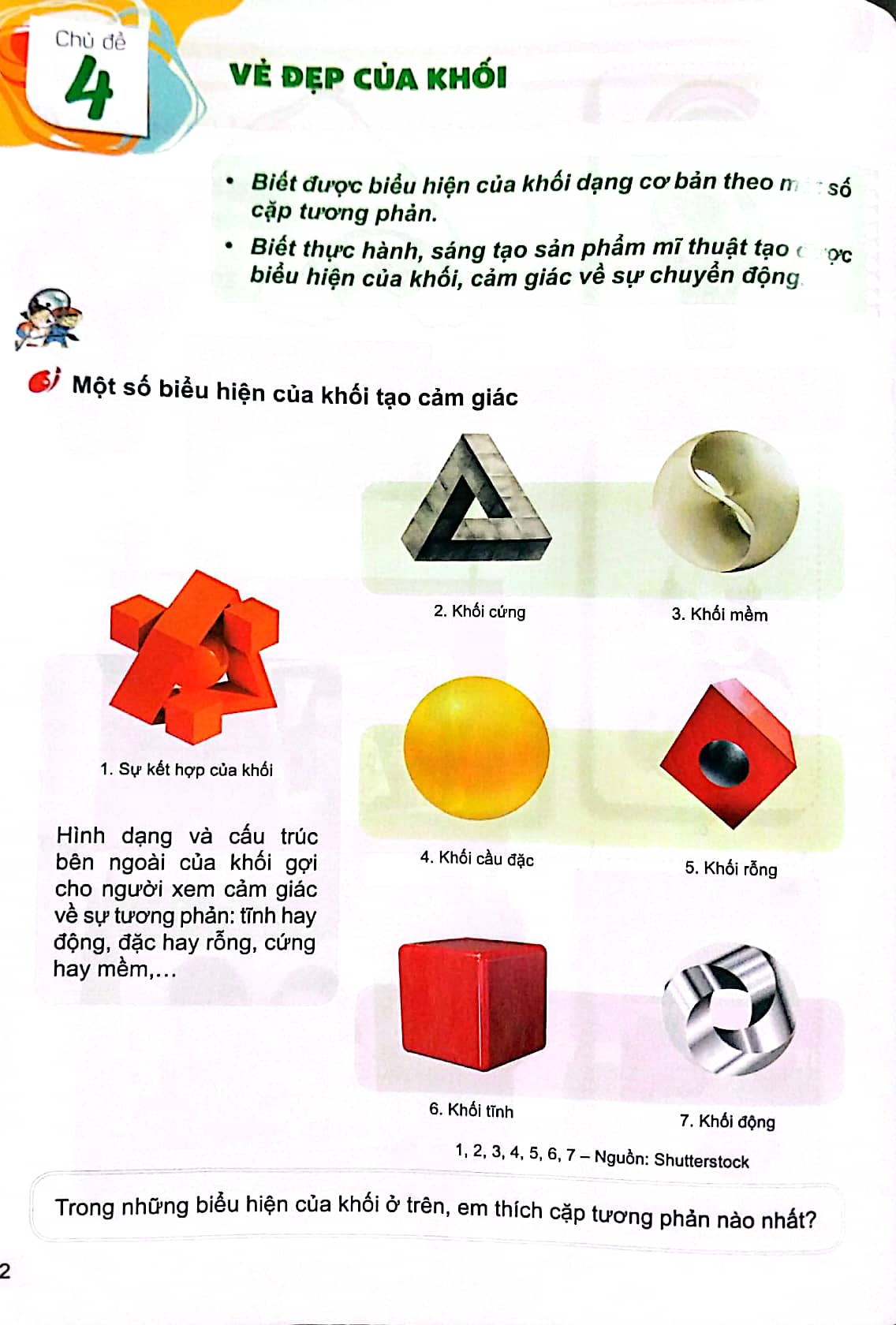 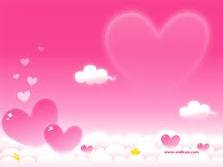 Quan sát hình và cho biết đó là khối gì? Khối đó mang cảm giác như thế nào?
RỖNG
MỀM
CHUYỄN ĐỘNG
ĐẶC
TĨNH
CỨNG
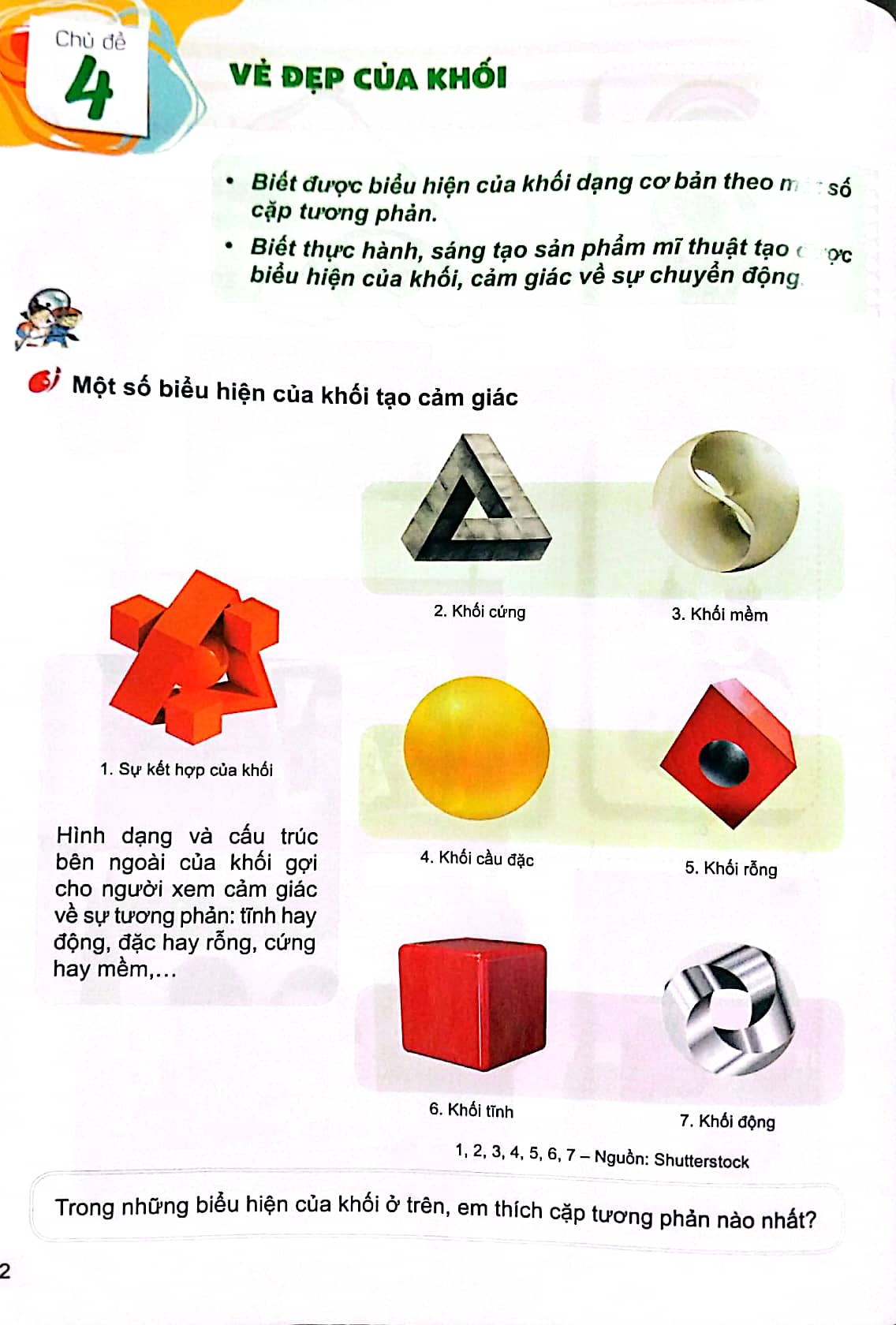 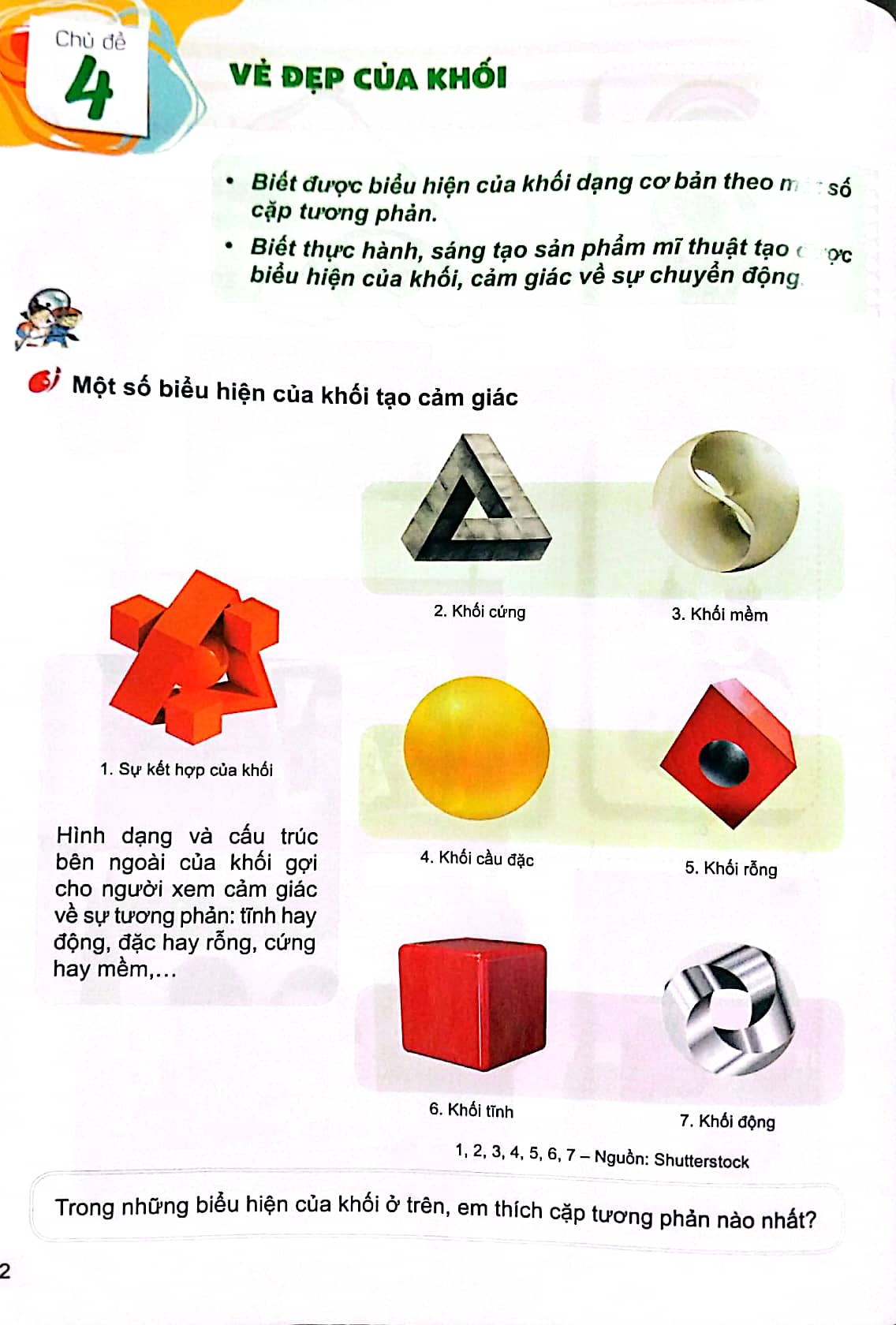 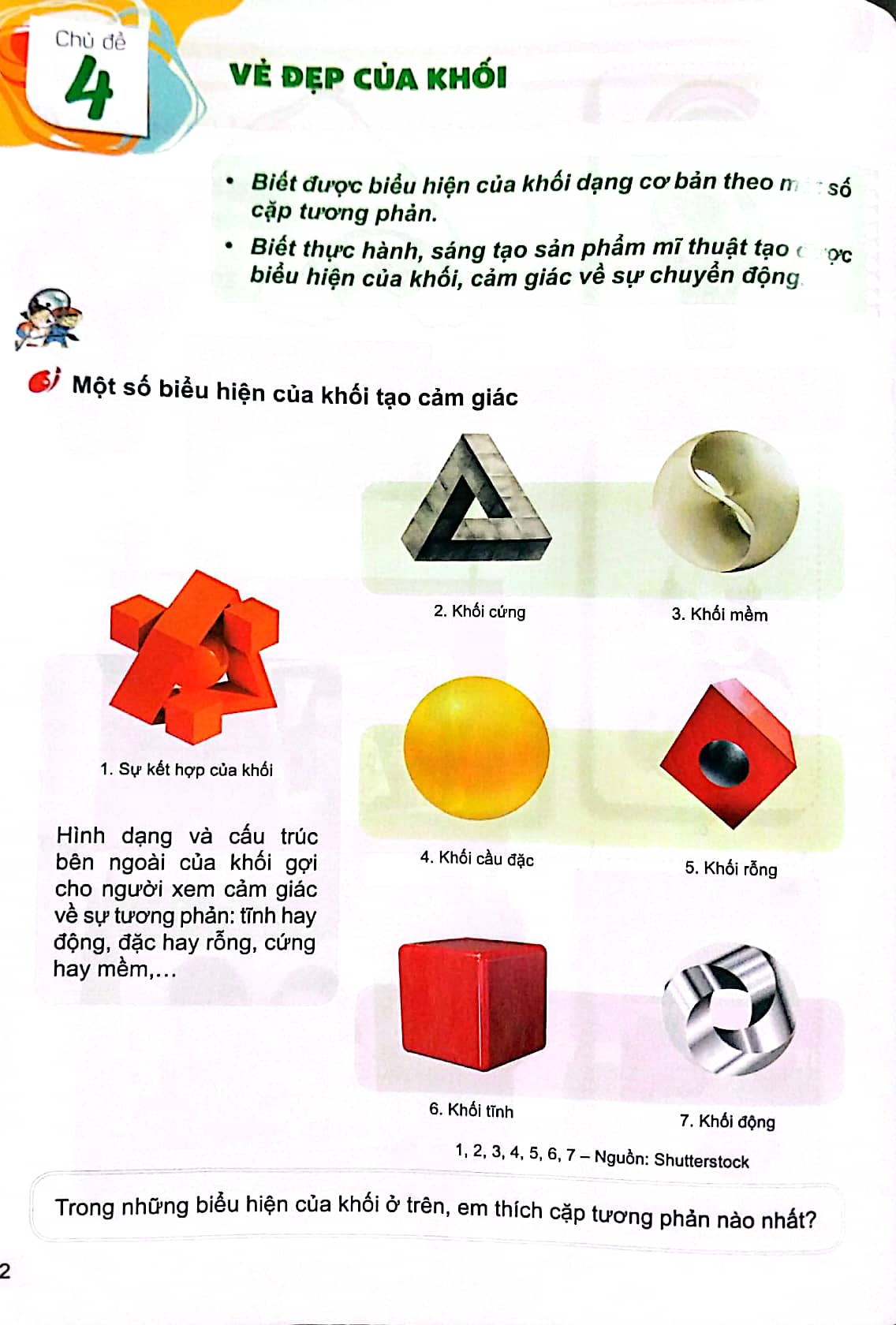 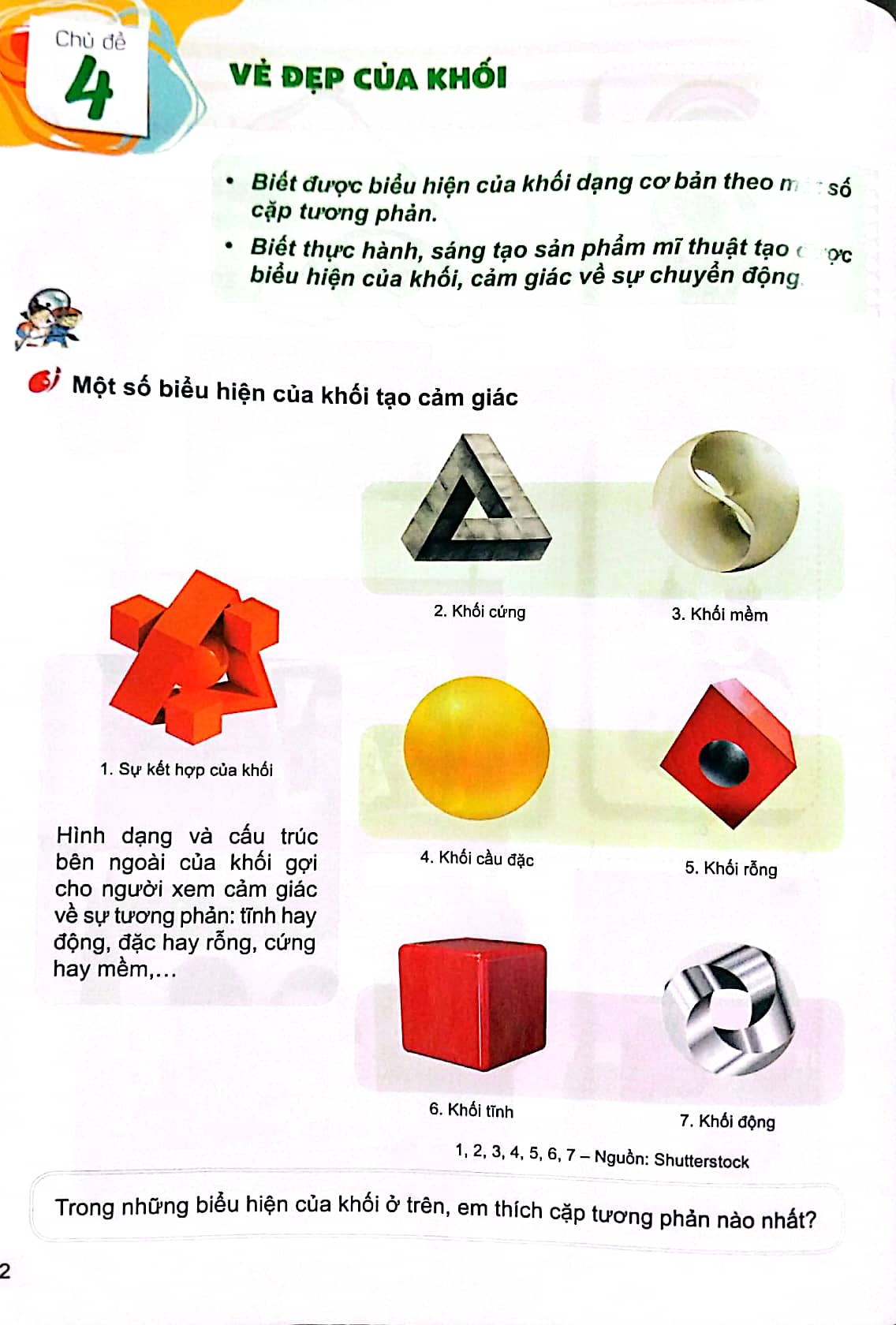 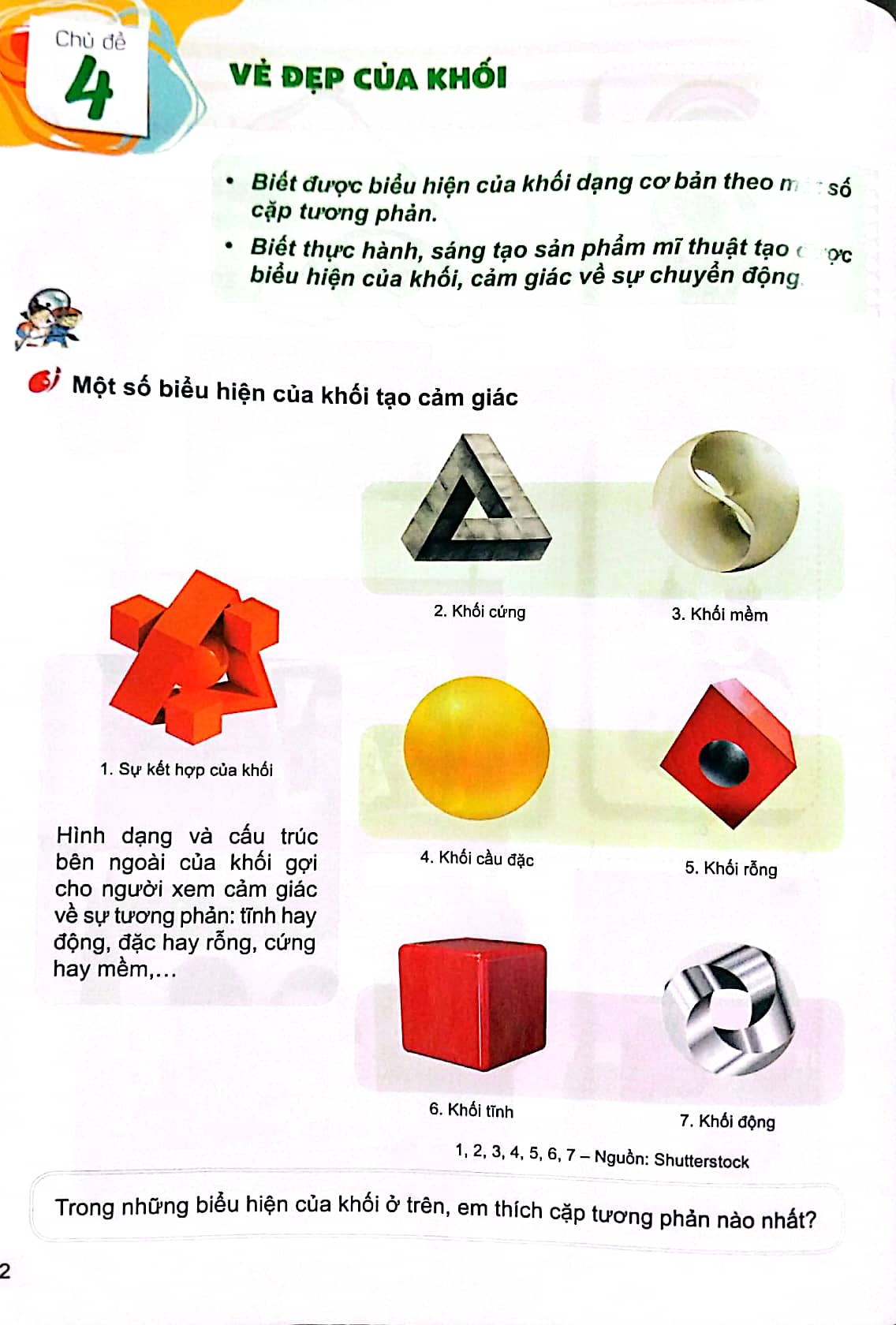 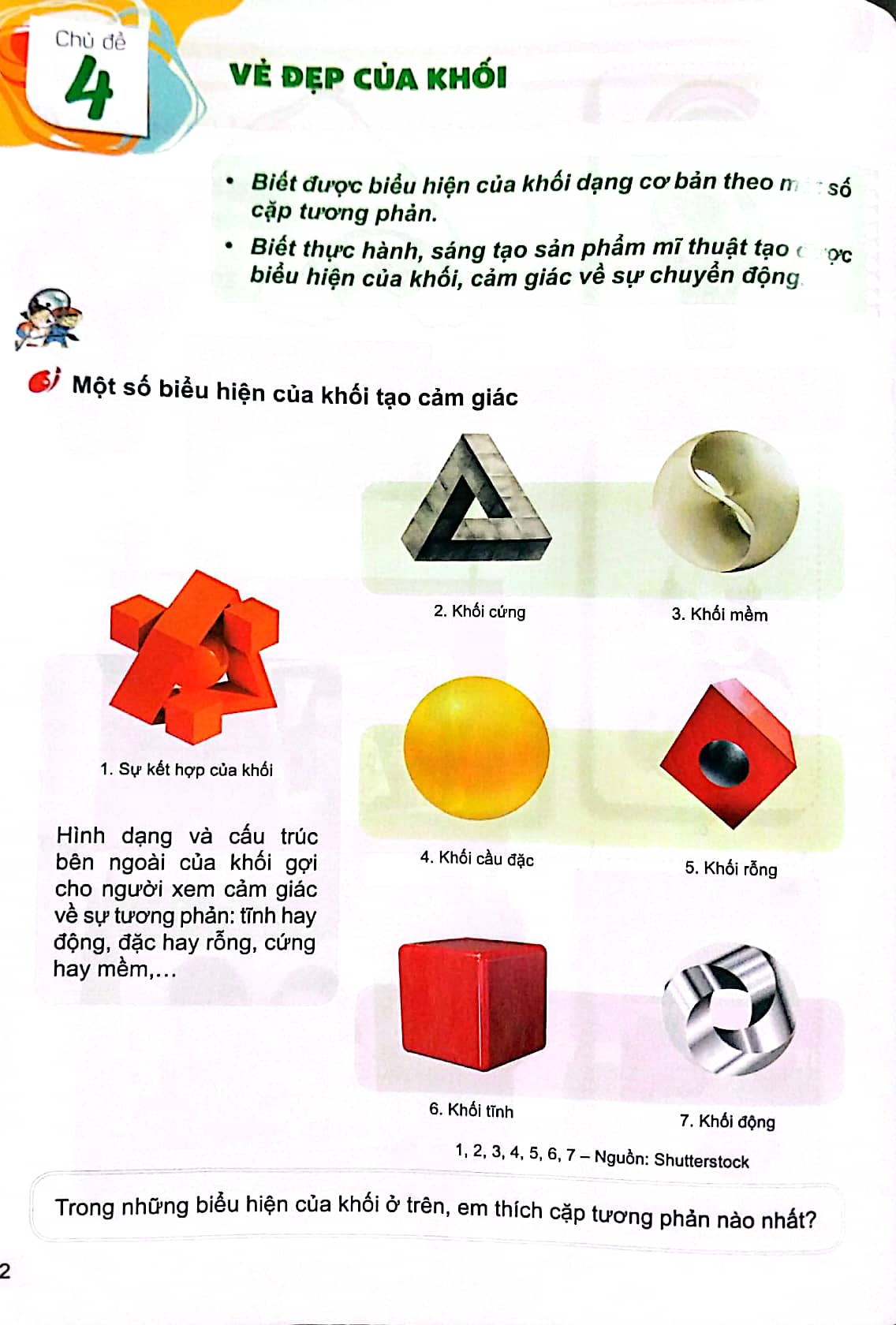 Chắc chắn, mạnh khoẻ
MỀM MẠI,
NHẸ NHÀNG
ĐANG RƠI, ĐANG CHẠY,
.....
ĐỨNG YÊN
Nặng
NHẸ
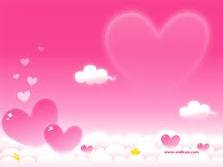 2. Biểu hiện của khối trên sản phẩm mĩ thuật
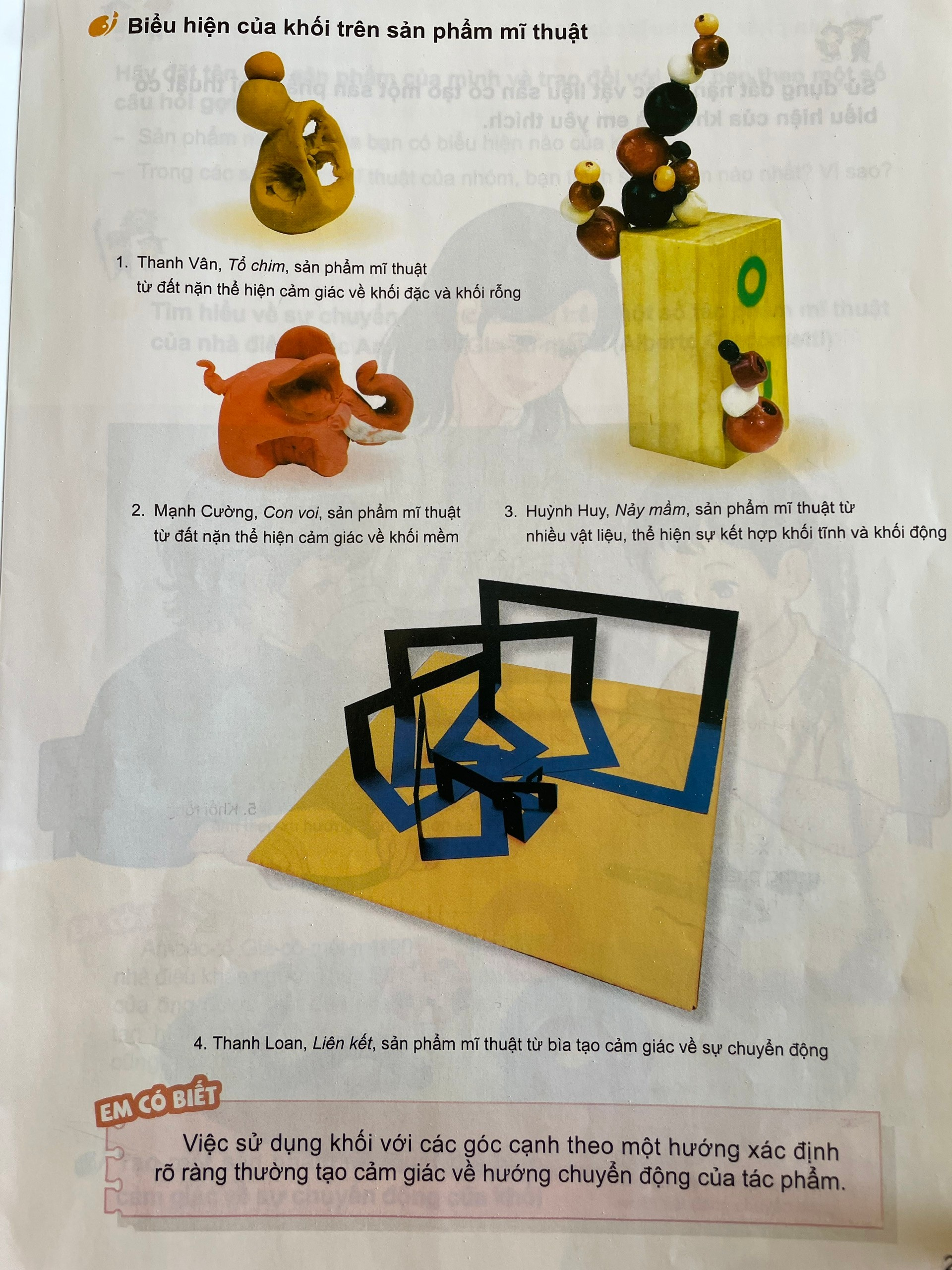 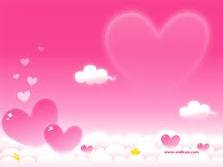 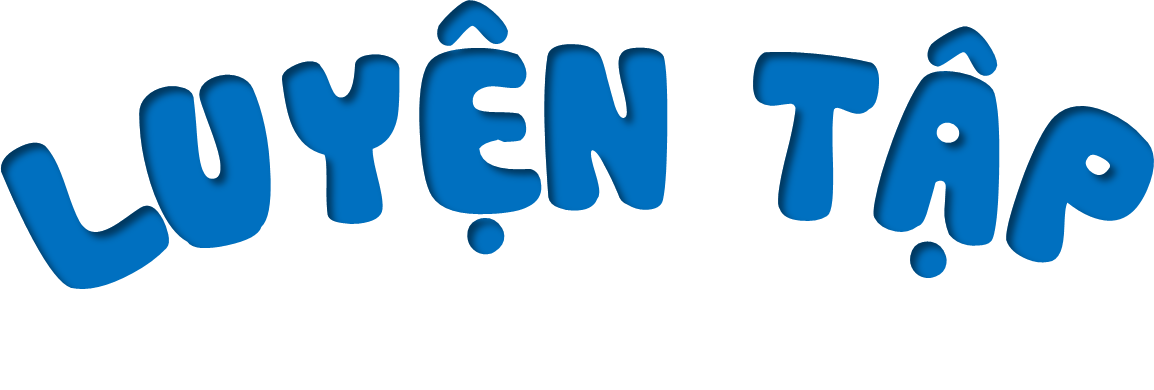 DÙNG ĐẤT SÉT TẠO KHỐI : CỨNG, ĐẶC, TỈNH, MỀM , RỖNG, CHUYỄN ĐỘNG
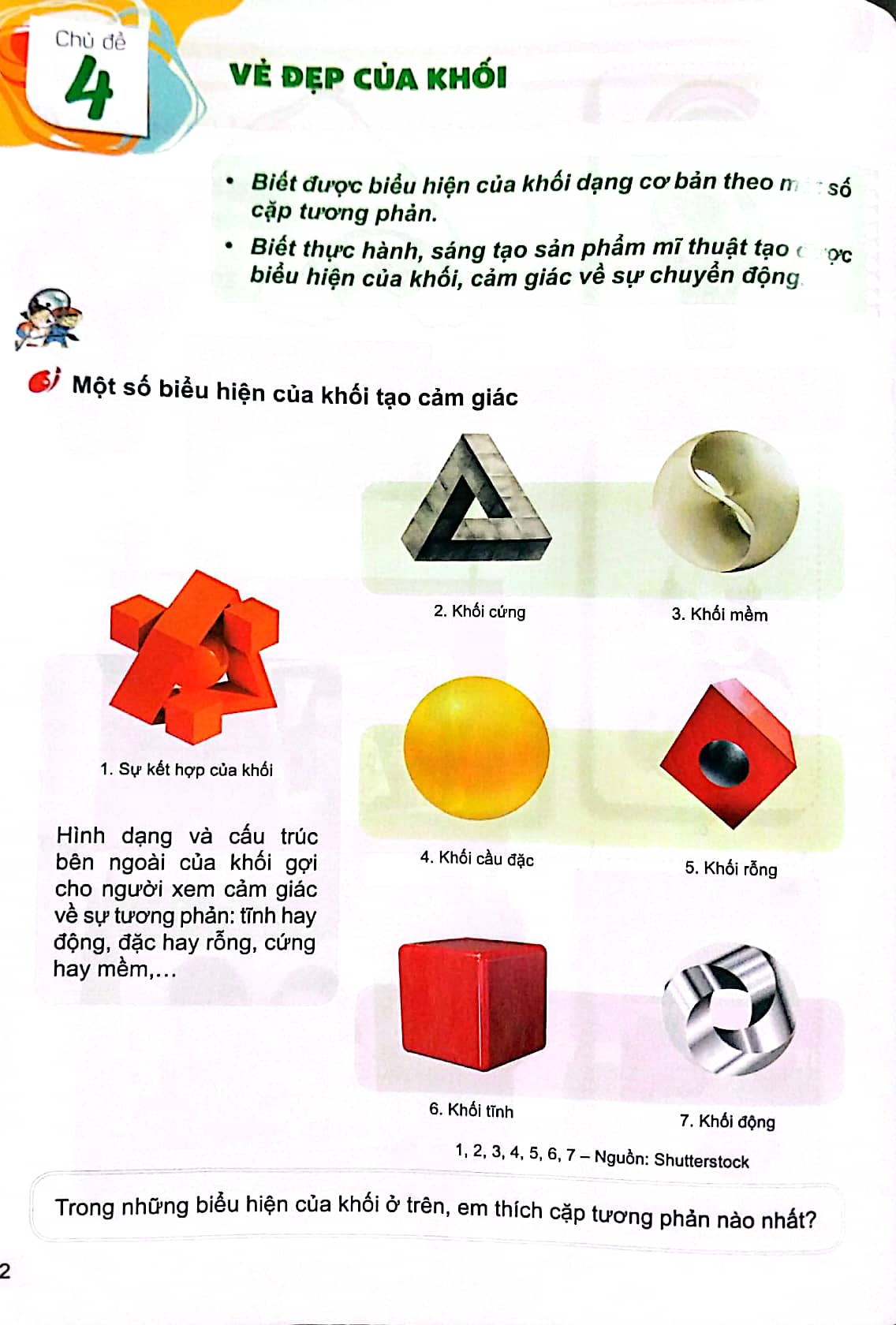 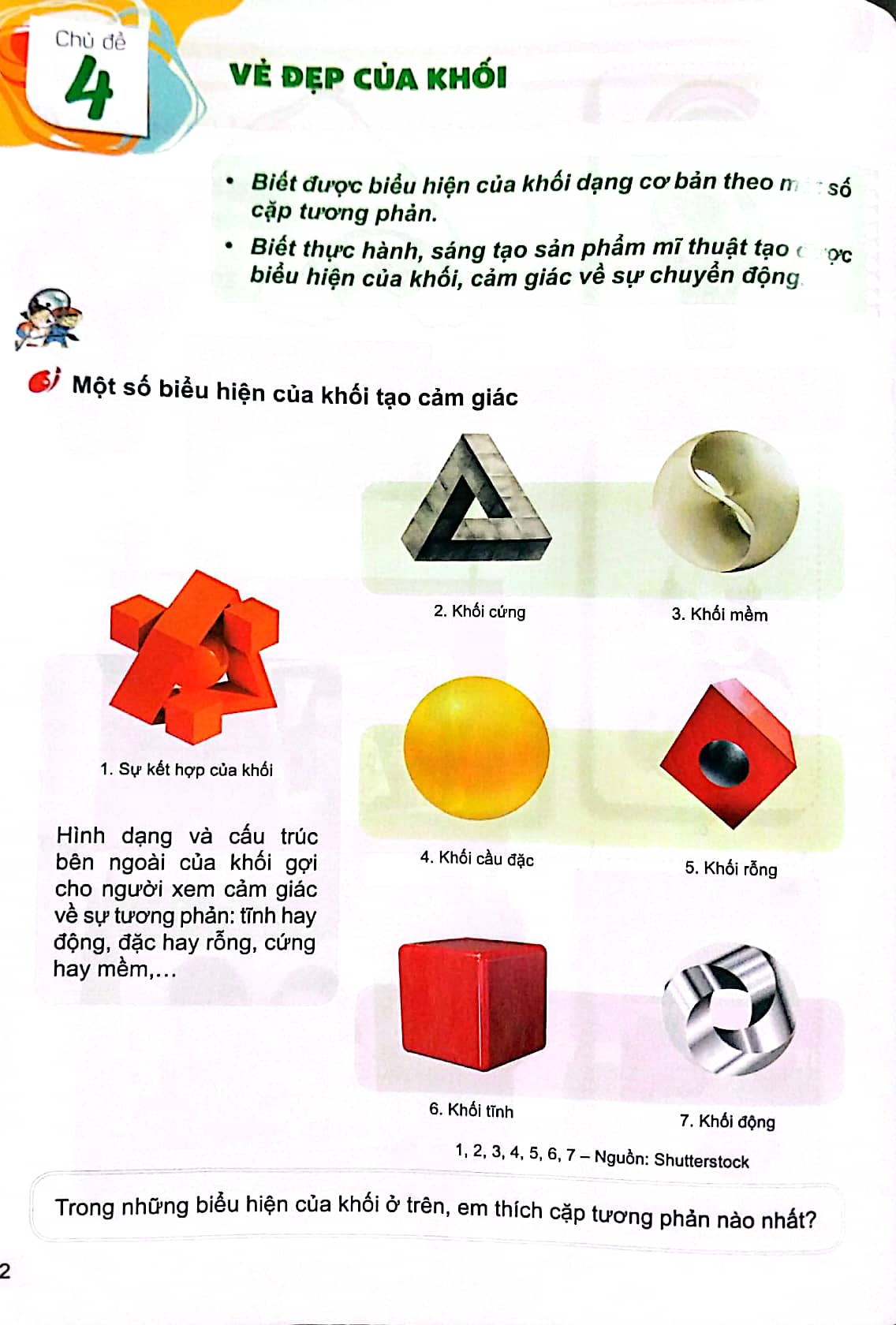 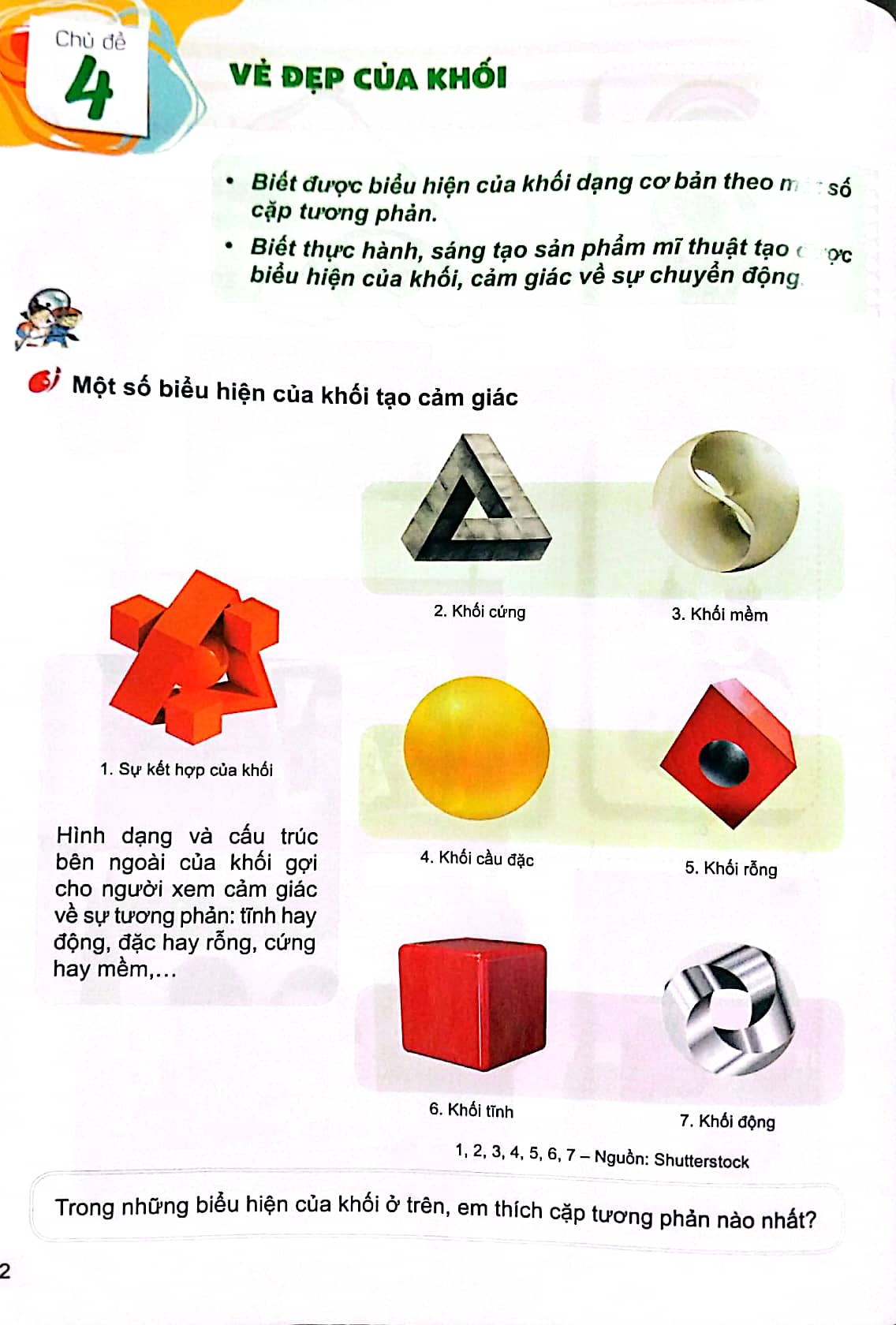 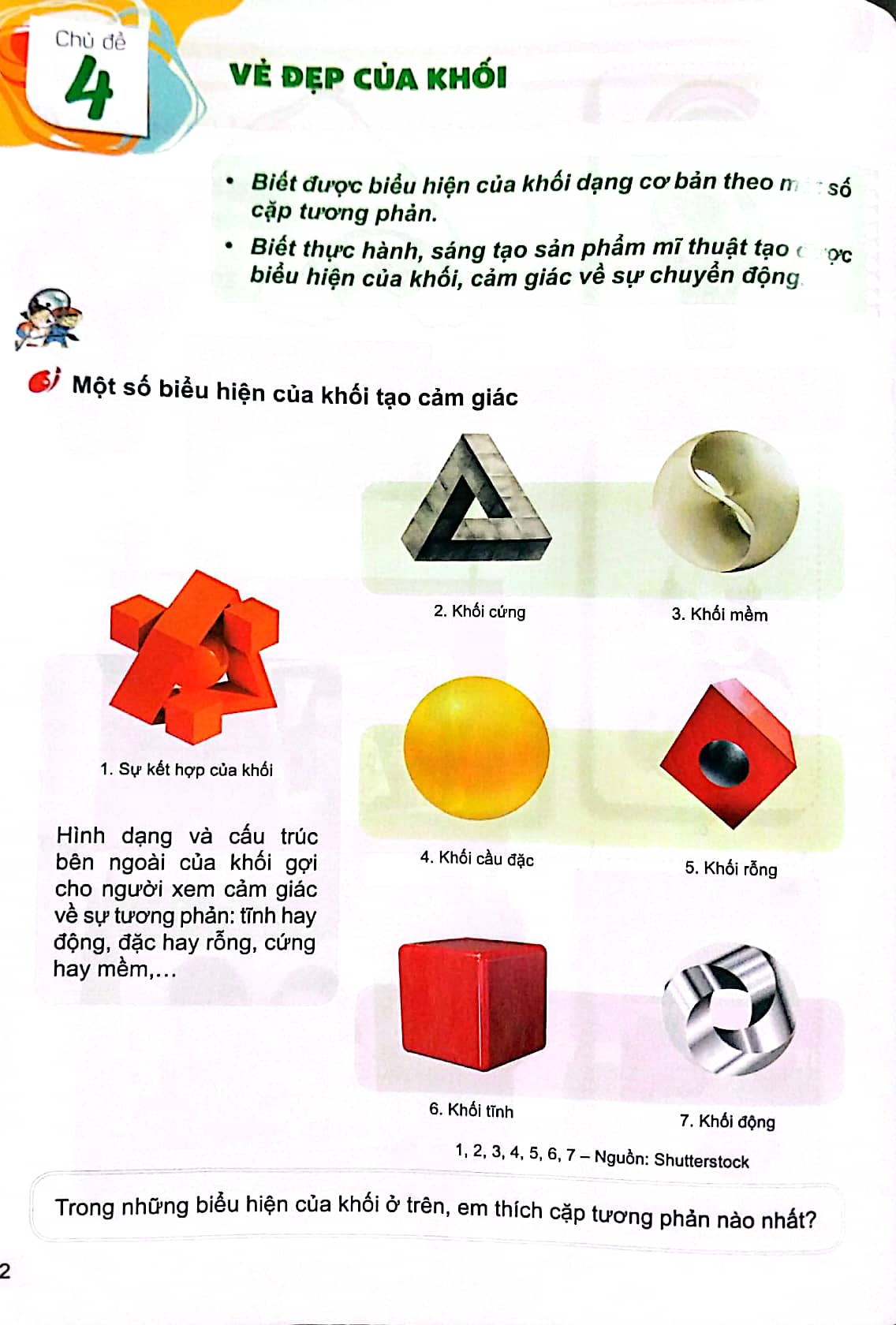 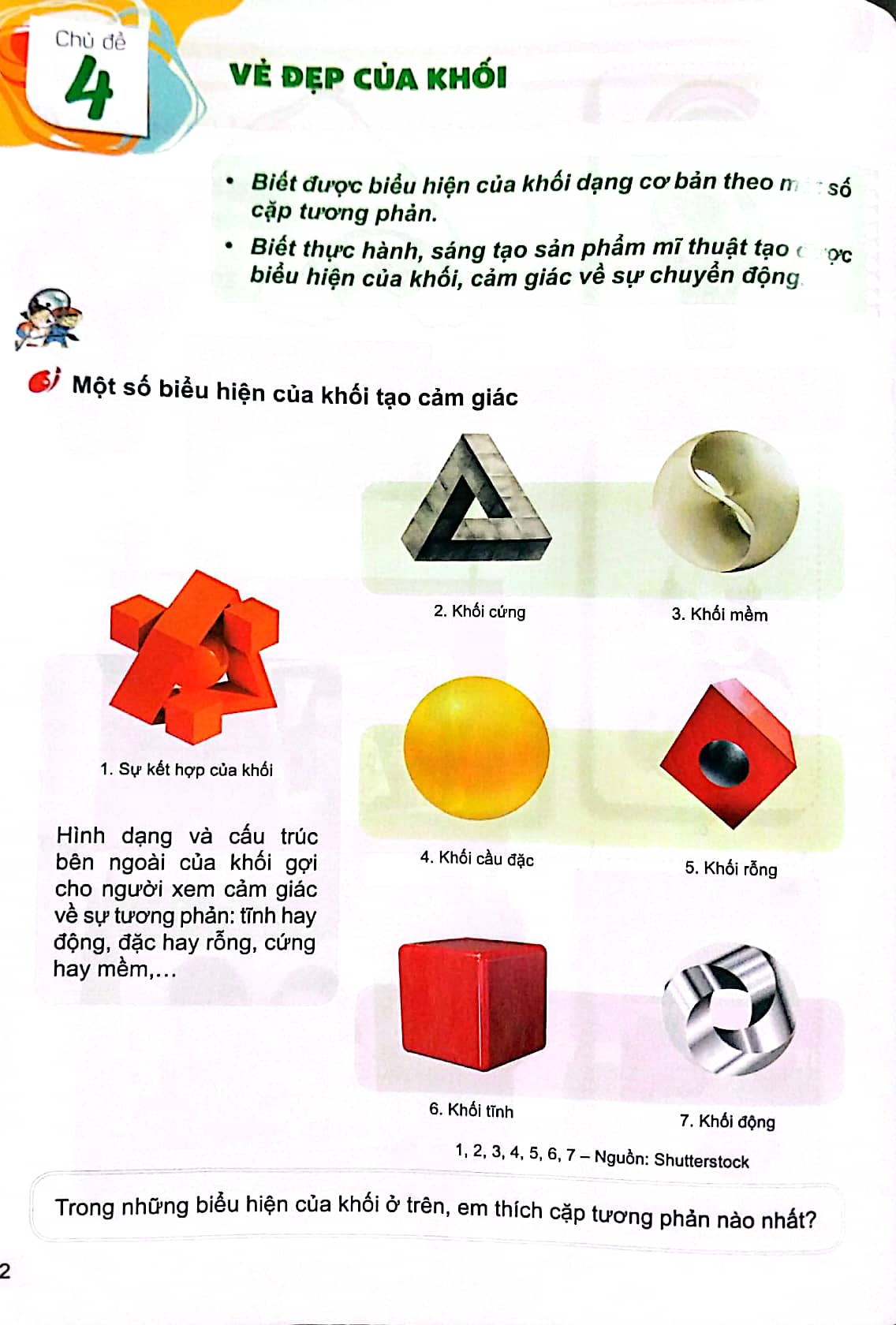 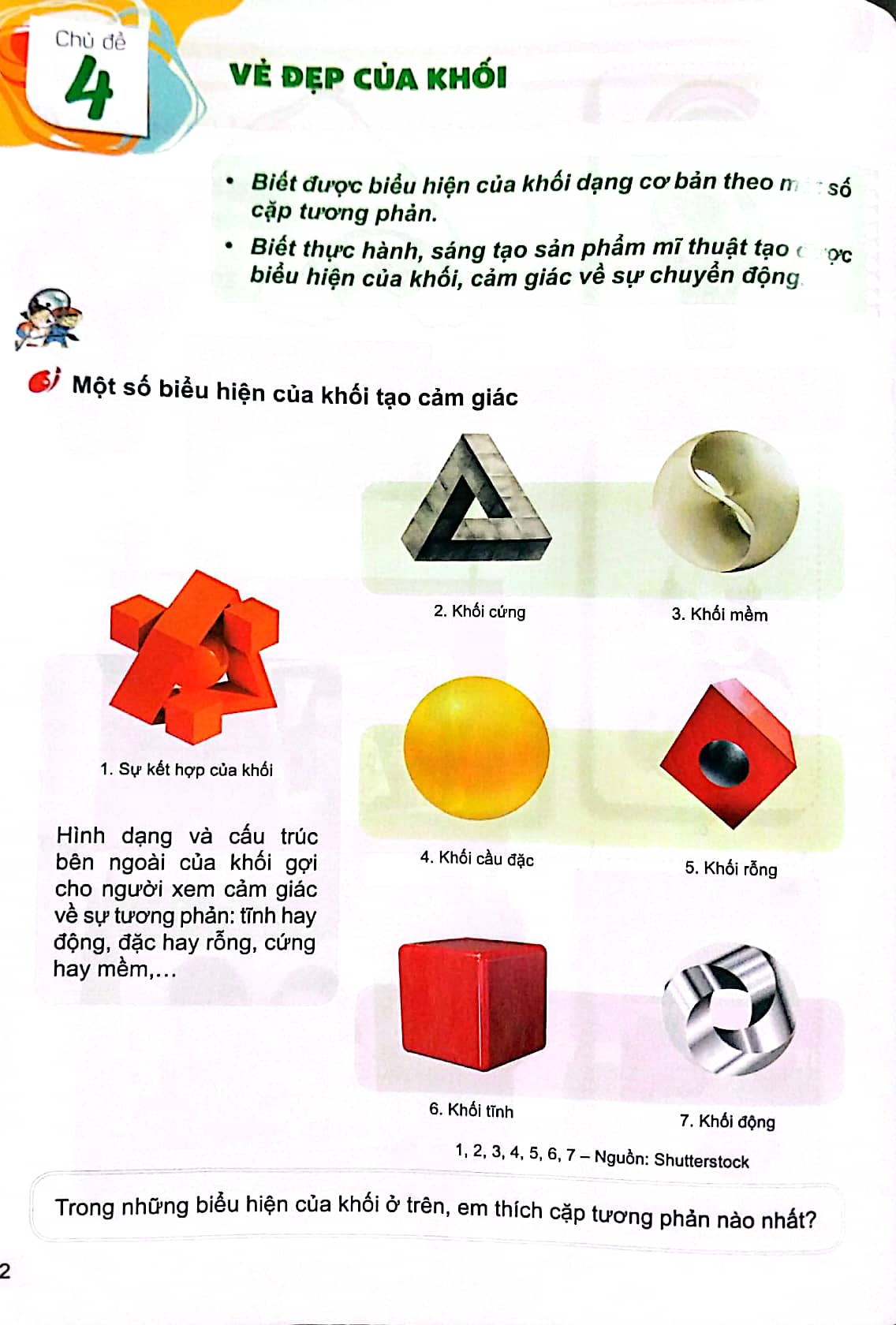 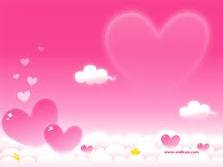 CỦNG CỐ
- QUA TIẾT HỌC NÀY EM ĐÃ BIẾT ĐƯỢC NHỮNG KHỐI NÀO? KHỐI ĐÓ CÓ BIỂU HIỆN GÌ?